Procurement’s Most Strategic Asset: It’s Professionals
Dr. Clifford McCue
Associate Professor
Florida Atlantic University
[Speaker Notes: Right after introduction, ask the audience the following questions:
How many of you when you were young thinking about your future career knew you wanted to be a purchasing analysts?
How many of you have a degree in procurement?
How many of you now think procurement is a good career choice?
How many of you think you are a professional?
How many of you think you are paid enough, receive the respect you deserve for doing your job properly, and are praised by others?
Why is that the case?]
Necessity and technology are driving change in public procurement
Public Procurement Past….

Poor spend visibility
Unclear spend governance
Less than full sourcing coverage
Limited focus on productivity
Price vs Value
Results not validated
Few KPI’s tracked
Limited technological functionality
Process/Legal focus
Public Procurement Current and Future….

Robust spend and process visibility
TCO spend governance
Increased economies of scale
Increased collaboration and sourcing
Process and individual performance KPI’s linked
Process improvement efforts ongoing
Joint and transparent planning and performance reporting with stakeholders
2
Let us look at this Conference’s themes
Promoting Competition and Deterring Corruption
Strategies for Sustainable Public Procurement in Small Developing States
Public Procurement links to other Strategic Public Sector Functions
Towards a Regional Public Procurement Marketplace in the Caribbean
Effects of Gender Inclusive Policies in Public Procurement
Private Sector and Public Procurement
Trade and Public Procurement
Challenges of the “new” procurement
Greater pressure for cost reduction due to limited economic resources
A greater demand for performance accountability from key stakeholders
A greater need to integrate and exploit supply base technologies and capabilities
An increased focus on outsourcing and strategic-value added relationships
Increasing focus on the integration of the supply chain
Increasing need to capture total cost of ownership and establish the business case
Increasing need for technology integration and e-procurement deployment
By the way, many of these topics are being discussed at this Conference
These Changes impact how we do our business
What we have learned is that how we conducted business in the past (silos) needs to change to include:
Development of regional alliances in procurement – such as the IDB’s recent initiatives
Strategic relationship management with suppliers
Increasing use of cooperative purchasing/regional cooperation
Integrating ePlatforms throughout the entire process – including the supply base
Focus on human capital management/Talent management
Strategic cost reduction/value added
Capturing and sharing procurement performance
Global sourcing
So how does Procurement achieve all these goals?
BENEFITS
Procurement Excellence
Sourcing & Collaboration
By Building Procurement Excellence
STRATEGY
Triple 
Bottom Line
Supplier
management
Process & Governance
Strategy & Organization
FOUNDATIONS
Technology
People & KSA’s
Leadership & Influence
6
[Speaker Notes: Brief overview – do not spend too much time but get across broad capability required 
Our experience tells us that for procurement to be successful  it not only needs to be aligned to government business objectives but also  supported by :

Competent procurement professionals providing clear leadership for the procurement process
Thorough understanding of the supply markets we use and the suppliers we buy from
 X-functional team working  that  enable  structured decision-making
Sourcing strategies designed  to achieve  sustainable value for money outcomes

The model shown here has been widely used to illustrate the 8 building blocks or dimensions needed to develop a successful Procurement process
At the base of the pyramid there are five “core” or foundation elements that need to be in place to support and implement individual sourcing strategies. This is followed by 3 elements that focus on the Strategies needed to deliver results 
With our foundation elements are in place then we have the infrastructure required to not drive change and work collaboratively with internal stakeholders to put in place sourcing strategies that will help to contain cots, reduce supply side risks and improve business performance]
The Critical Link in achieving Public Procurement excellence
So what makes the system work (or not work)?





What brings the two processes together?
A Well Established
Legal Framework
A Well Established
Process Framework
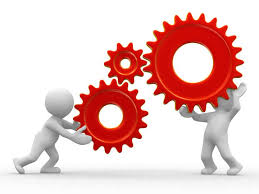 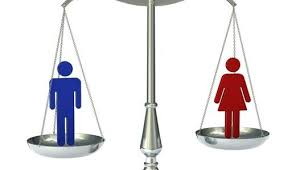 [Speaker Notes: Note that most governments have established strong legal and process frameworks, but they still have problems. Then ask the audience why?]
The link that binds: The Public procurement professional
A Well Established
Legal Framework
A Well Established
Process Framework
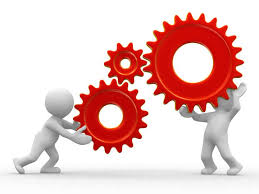 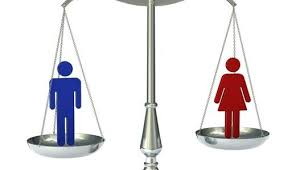 Human Capital/
Talent Management
What is human capital/talent management?
Traditional Employment Focus
Skills & education
Duties & responsibilities
Some characteristics (strength, repetitive, endurance, etc.)
Experience

Talent Management Focus – Traditional plus more scrutiny on …
Traits
Behavior
Talent …
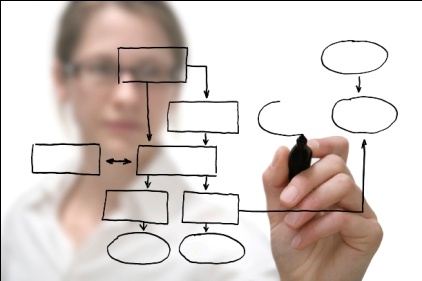 To achieve excellence we need professionals who are familiar with:
Strategic industry management: Establishing long range business plans which can anticipate market changes. This is particularly important for commodity procurement.
Category management:  Arranging or categorizing your spend according to specific goods or services (direct & indirect); and keeping in mind quality, service, risk and cost.
Project management: Driving the procurement process by designing, implementing and managing projects to a successful conclusion. Establishing accountability, establishing timelines and establishing goals are paramount.
Relationship management: The ability to leverage interpersonal skills to establish rapport and develop relationships with all key stakeholders: suppliers, customers & colleagues.
Negotiation skills: The ability to persuade, influence and explore positions and alternatives to reach outcomes that will gain acceptance of all parties and will also meet the government’s strategic procurement objectives.
To achieve excellence we need professionals who are familiar with:
Financial knowledge: The ability to apply a broad understanding of financial management principals and other accounting information.
Analytical skills: The ability to visualize, articulate, and solve both complex and uncomplicated problems and concepts and make decisions that make sense based on all available information. Particularly important in the selection of vendors.
Aptitude for technology: The ability to apply and improve extensive or in-depth specialized knowledge, skills, and judgment by assessing and translating information technology into responsive and effective procurement solutions.
Results focused: The ability and drive for achieving and surpassing targets against an internal or external standards of excellence.
Professionalism: The ability to think critically about the likely effects of your words, actions, appearance, and mode of behavior on desired outcomes.
So how do we get the talent needed to move to procurement excellence?
Talent Management is all about:
Recruiting the right talent
Retaining the right talent
Developing succession plans to capture talent
In the end we want to hire, retain and promote professionals.
Recruiting the right talent
Recruitment practices
Maintain strong relationships with colleges and universities who provide procurement degrees that focus on the public sector – such as Barbados’ new Associate degree program in pubic procurement.
Use internship programs as a tool to recruit candidates
Actively market to and recruit raw, young talent from universities
Recruit and attract experienced deep skilled individuals – cross training
Require a rotational tour in procurement for high potential candidates
Develop a human capital management plan
Leverage a variety of communication channels for recruitment
Retaining the right talent
Retention Practices
Track retention. If you don’t measure it, it won’t improve. 
Train first level supervisors. Good supervisors are crucial to retention.
Hire right in the first place. Too many employment interviews are about personality: whether the job candidate matches the manager’s personality.
Offer employees a path to greater pay, recognition and responsibility. Not everyone can rise to CPO, but every employee can build skills. Find a way to recognize those skill and challenge employees to gain even more skills
Look for ways to increase flexibility in work conditions. Can you accommodate non-work responsibilities and desires of your employees? Overly rigid work rules can drive good workers away.
Look for stressors. Train staff on how to help employees in stressful positions.
Re-evaluate your benefits package. This isn’t to say that benefits need to be increased, but that the package should meet the needs of those employees most likely to leave.
Developing succession plans to capture talent
Succession Planning
Know what you need and know what you have. Identify the skills and capabilities required to be successful at various levels of the organization
Don’t just look at the usual suspects. You’re planning for future needs and priorities, and there may be just the right people within the ranks who have the potential to fulfil those needs. Cast a wide net.
Succession should be a continuous process. Don’t wait until a key position has walked out the door before you start building the profile for the best replacement.
Who’s doing what? Everyone should be assigned specific roles and held accountable for their part in the process.
Connect your succession program with coaching and internal talent development. To fill the pipeline with talent requires filling the knowledge and experience gaps in your potential leaders so they can be set to fill the void when needed.
Learn from the best practices of others. Succession planning is a universal concern. Governments should examine what others are doing, and integrate the practices that apply best to their situation.
So where does this leave us?
We are learning is that the most critical factor impacting the success of the procurement process is talent management which focuses on the “procurement professional.”

Although public procurement may never be seen as a profession, we need to constantly strive towards professionalism in order to move from a clerical function to a strategic partner in allocating government resources (and we need the right talent to do that).
Why worry about being a profession?
Professionals have realized a privileged status in society (Krause, 1996).
MD, DDS, JD, CPA signifies higher salary, recognition, and appreciation.
Occupations rely on algorithmic decision-making (if this, then that – our history has focused on this type of decision making), professionals make decisions that require expert judgment and applies discretion.
Research shows that public procurement is still largely seen as a clerical function, and as a road block to efficient governance.
What are the contours of a profession?
According to Christiansen (1994) a profession must demonstrate that:
The subject is sufficiently esoteric.
The subject matter requires academic study.
There is a barrier to entry into the field.
A code of ethics exceeds legal requirements.
There must be a professional society to monitor and sanction actions.
Where ARE WE NOW?
The subject is sufficiently esoteric.
Lack of data to sufficiently state what are the KSA’s for the field
The subject matter requires academic study.
Although there are more university courses being offered internationally, there is a lack of an agreed upon BOK, and there are no agreed upon standards to evaluate programs in SCM/PP.
There is a barrier to entry into the field.
Without some form of certification/licensure there are no barriers to entry.
A code of ethics exceeds legal requirements.
Most governments around the world have a code of ethics, but detection and enforcement is difficult.
There must be a professional society to monitor and sanction actions.
There are currently a number of professional organizations that fall under the umbrella of SCM/PP, and their membership keeps growing.
Is procurement sufficiently esoteric to justify a profession?
In order to determine if public procurement requires a set of certain competencies, we must first determine what we actually do. Which in turns forms the basis for proper human capital/talent management.
The first step is to conduct a job analysis of all procurement practitioners within an organization to determine the knowledge, skills, and abilities to do the job proficiently.
Once the job analysis is completed we can then look at “gaps” between what is being done, and what is needed to advance the field to achieve procurement excellence.
What is a job analysis?
A job analysis is a process used to identify the important tasks of a job and the essential competencies an individual should possess to satisfactorily perform the job
Knowledge- The body of information needed to perform the job.
Skills- The capability to perform a learned task.
Ability- The capability to perform non-motor task.
Good job analyses provide a basis for identifying the duties and responsibilities associated with a job to determine the appropriate position classification
Position classifications can help ensure equal pay, benefits and associated status for substantially equal work
Moreover, generally accepted position classifications are needed to unite the field.
A final statement
“Professional is not a label you give yourself – it is a description you hope others will apply to you.”  

			David Maister 
			True Professionalism
In conclusion: procurement needs to be more strategic and drive performance
Remember: We can have the most well thought-out legal 
and process frameworks in place, but it is the professional that drives procurement excellence!
Thank you. Any questions?